2017 Match
Rush University Medical Center
Department of 
Internal Medicine
2017-2018
Incoming 
Internal Medicine 
House Staff
Nandini Abburi
Medical School:
	University of Toledo

Undergraduate School:
	University of Michigan

Fun Fact:
	I auditioned at America's Got Talent in LA with my college dance team.
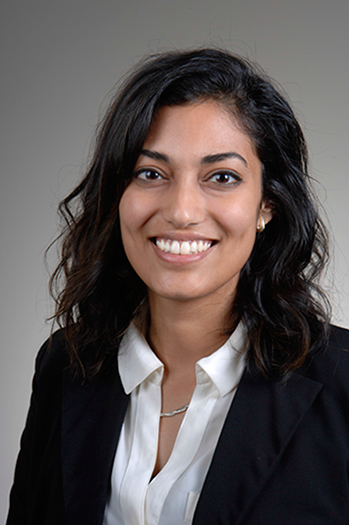 Audrey Bampoe
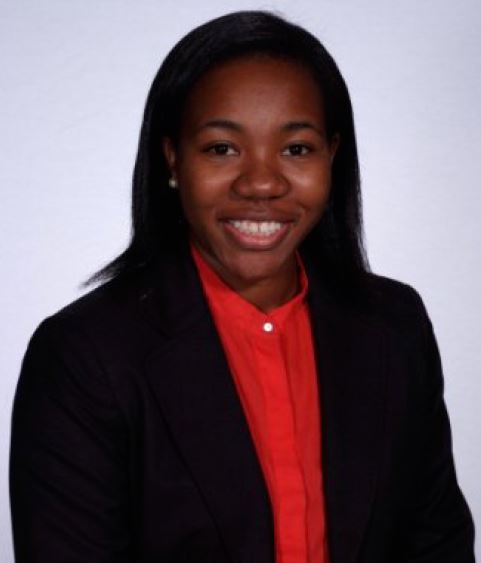 Medical School:
	SUNY Downstate

Undergraduate School:
	Cornell University

Fun Fact:
	I live and breathe all things Mariah Carey.
Adrienne Barry
Medical School:
	University of Illinois – Chicago

Undergraduate School:
	Emory University

Fun Fact:
	I played violin in my local professional orchestra during medical school.
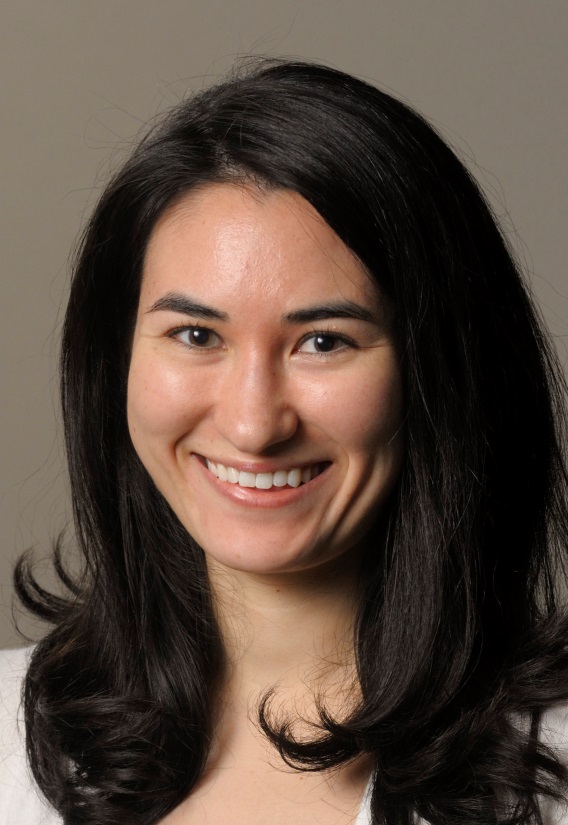 Mary Biglin
Medical School:
	Wayne State University

Undergraduate School: 
	University of Michigan

Fun Fact:
	I will (most likely) be running the Chicago Half Marathon in September!
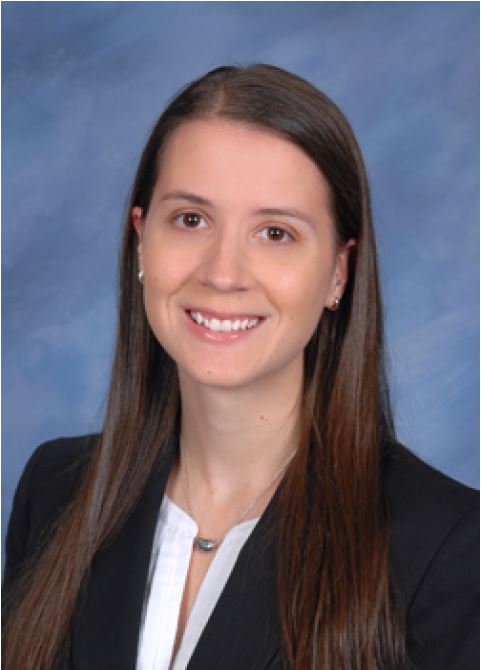 Vishal Birk
Medical School:
	Wayne State University

Undergraduate School:
	University of Western Ontario

Fun Fact:
	I've competed in an official video game tournament, in which 3 of the top 10 players in the world were present.
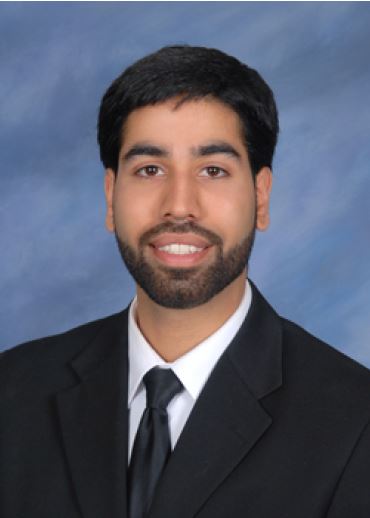 Cydney Bullock
Medical School:
	University of North Carolina

Undergraduate School:
	University of North Carolina

Fun Fact:
	I don't like fruit, but I love vegetables.
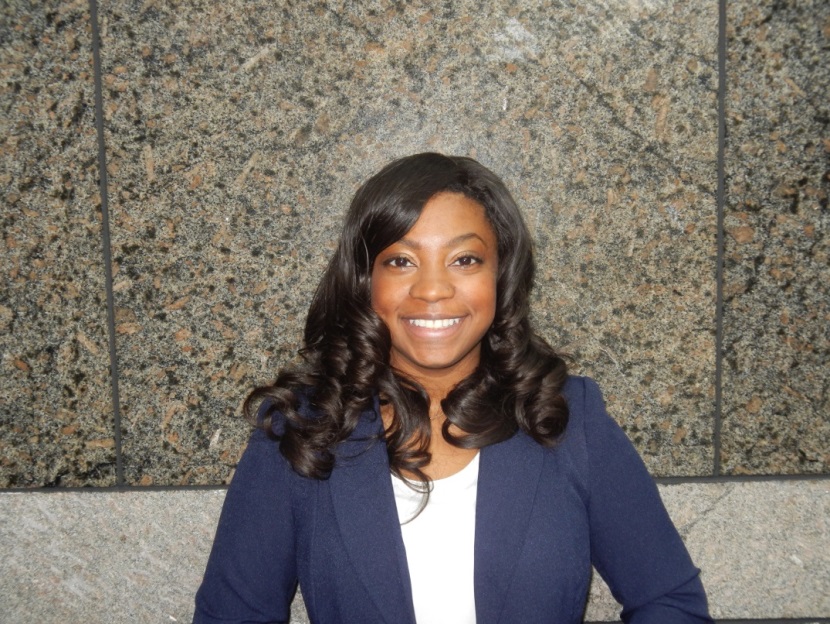 Sarah Carballo
Medical School:
	Chicago Medical School 

Undergraduate School:
	Ripon College

Fun Fact: 
Growing up, family vacations consisted of "camping" across the U.S. in the 40-foot family RV. I was also born at Rush and have officially come full circle!
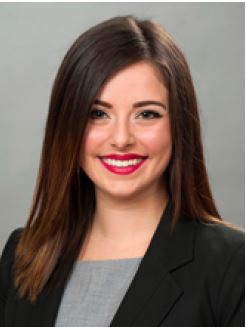 Mike Czapka
Medical School:
	Albert Einstein College of Medicine

Undergraduate School:
	Loyola University

Fun Fact:
	Puns are my favorite – I’m currently working on a GomerBlog submission.
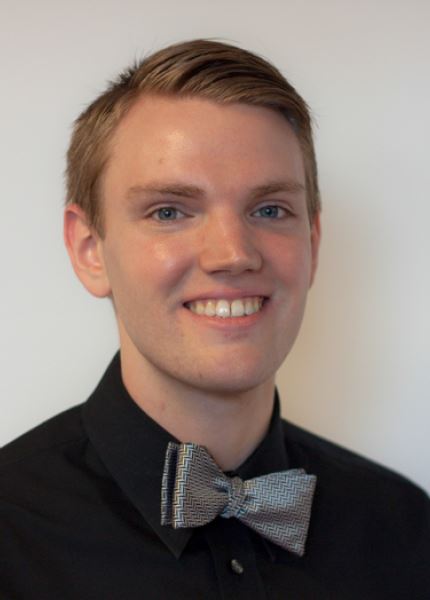 Patrick Duncan
Medical School:
	University of Illinois - Peoria

Undergraduate School:
	University of Notre Dame

Fun Fact:
	I am the Class of 2017 U of I College of Medicine at Peoria ping pong champion.
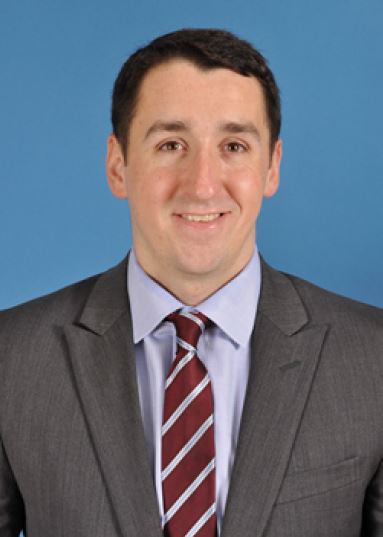 Mark Francis
Medical School:
	University of Texas

Undergraduate School:
	Oklahoma State University 

Fun Fact:
	In my free time, I'm an amateur radio enthusiast and licensed ham operator, call sign KG5NTI.
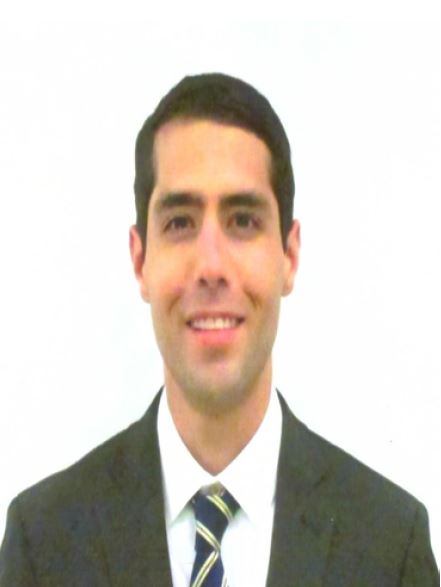 Shriya Gandhi
Medical School:
	University of Illinois - Chicago

Undergraduate School:
	University of Illinois -Chicago 

Fun Fact:
	I can speak, read, and write four languages.
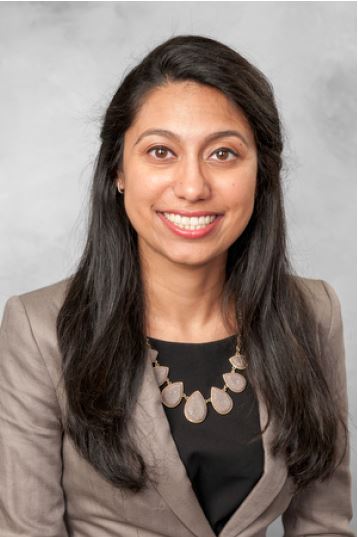 Michael Grant
Medical School:
	University of South Alabama 

Undergraduate School:
	University of South Alabama 

Fun Fact: 
I have lived in all 4 U.S. time zones.
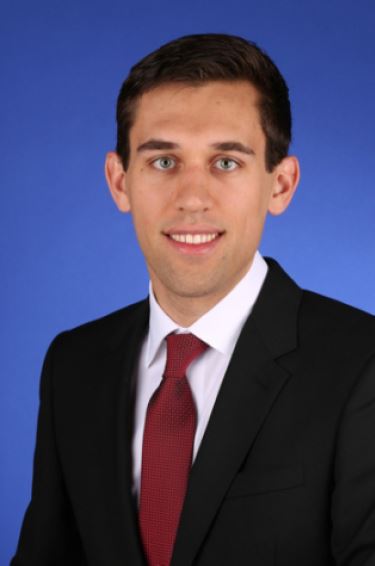 Heather Heiser
Medical School:
	Michigan State University - Grand Rapids

Undergraduate School:
	University of Michigan

Fun Fact:
	I love hosting board game nights with my ever-expanding collection of fairly obscure board games!
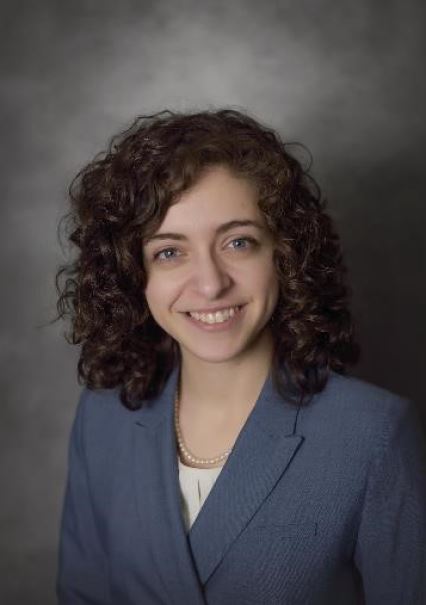 Mohamad Hemu
Medical School:
	Chicago Medical School

Undergraduate School:
	University of Denver 

Fun Fact: 
	I was almost recruited to play soccer on a professional level while in Romania, but life had other plans!
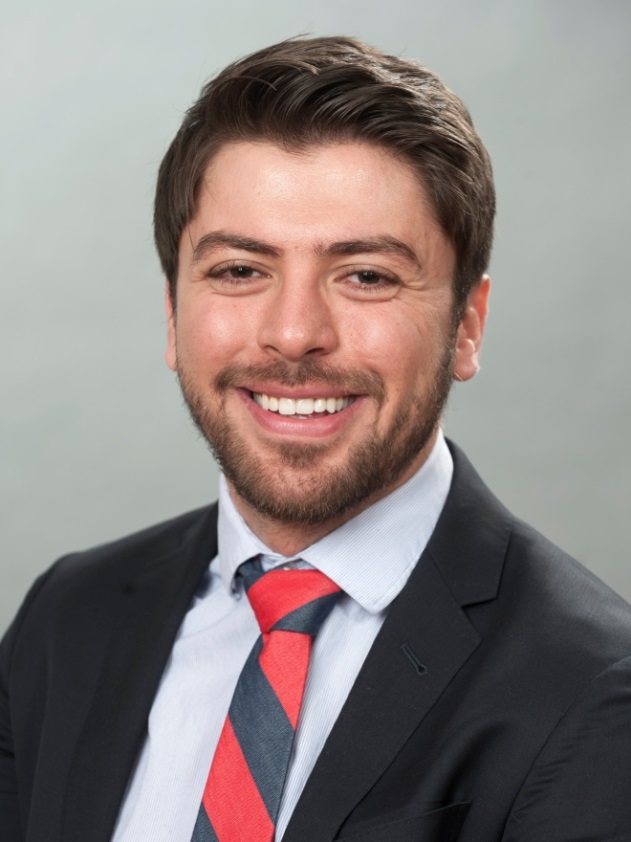 Kyrie Hungerford
Medical School:
	Rush Medical College

Undergraduate School:
	University of Michigan

Fun Fact:
	My middle name is York, after the York Peppermint Patty.
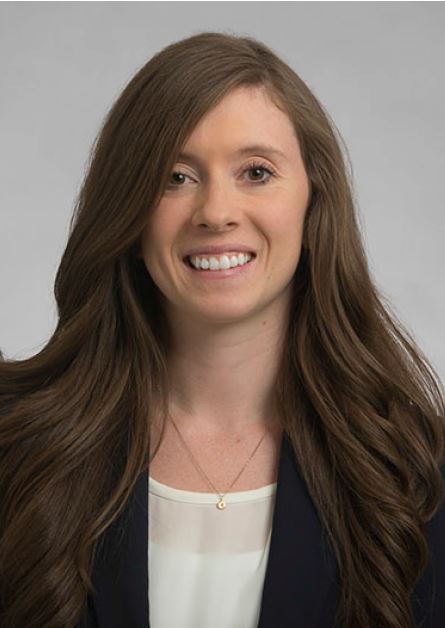 Melissa Kander
Medical School:
	Ohio State University

Undergraduate School:
	University of Notre Dame

Fun Fact:
	One of my childhood swimming pictures was in a Gatorade commercial before the ESPYs last year.
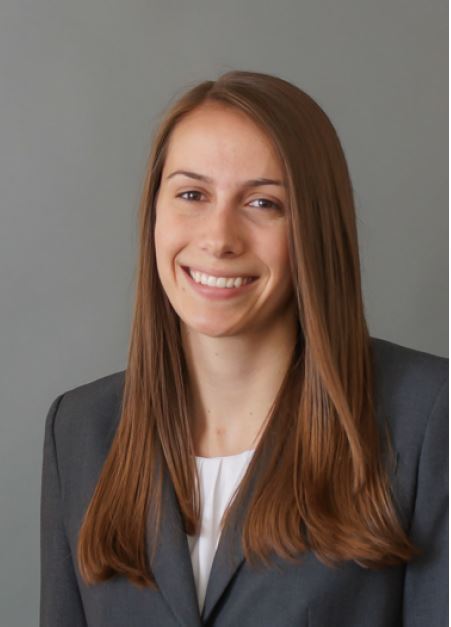 Navina Kapur
Medical School:
	Wayne State University

Undergraduate School:
	University of Michigan - Ann Arbor

Fun Fact:
I enjoy long outdoor runs.
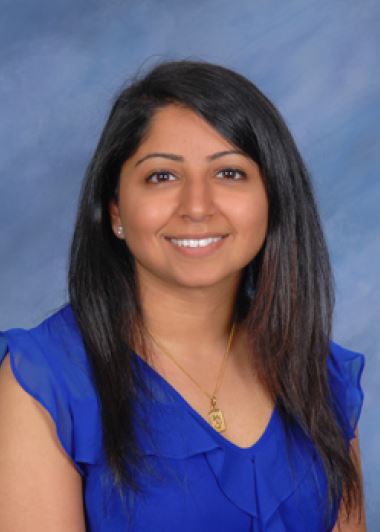 Revathi Kollipara
Medical School:
	Indiana University

Undergraduate School: 
	University of Notre Dame

Fun Fact:
I enjoy choreographing and dancing to Bollywood songs.
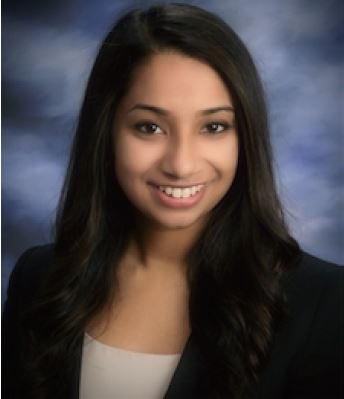 Sonya Kothadia
Medical School:
	University of Miami

Undergraduate School:
	Duke University 

Fun Fact:
	I once bungee jumped over the Nile River.
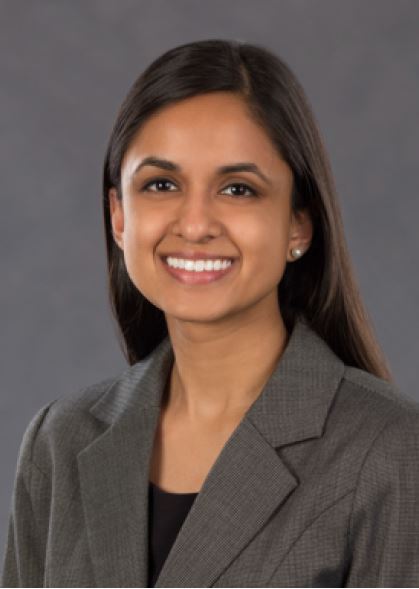 Kyaw Zaw Hein
Medical School:
	University of Medicine Mandalay

Undergraduate School:
	University of Medicine Mandalay

Fun Fact:
	I am a photographer.
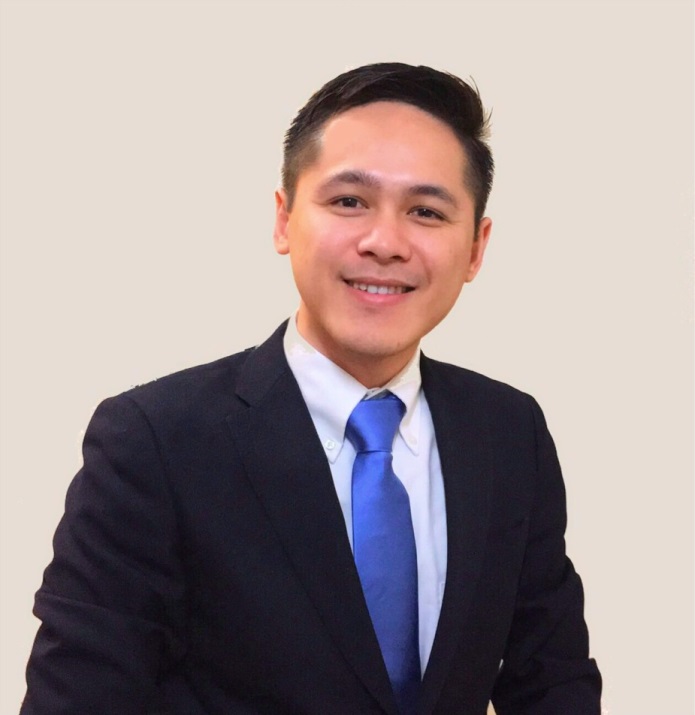 Josephine Lee
Medical School:
	SUNY Upstate

Undergraduate School:
	Cornell University

Fun Fact:
	I have a chihuahua named Benji who knows a ton of tricks!
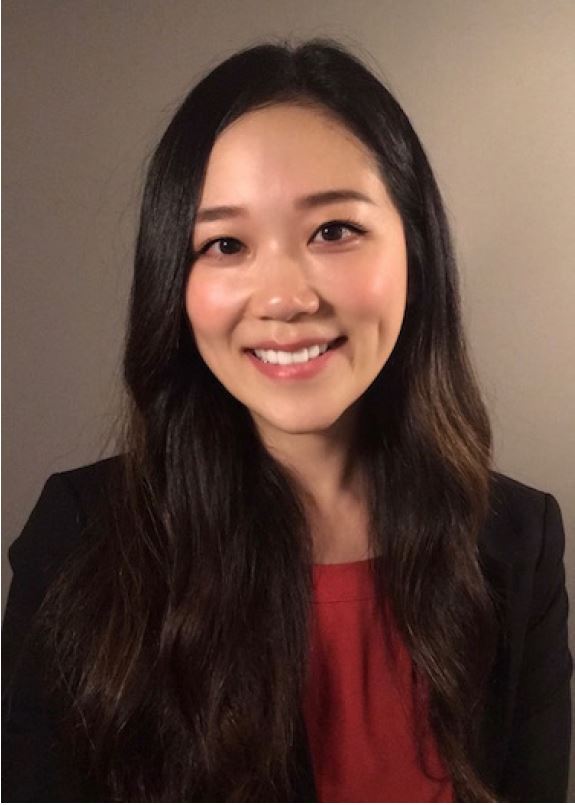 Vlad Manko
Medical School:
	Ohio State University 

Undergraduate School:
	Northwestern University

Fun Fact:
	My friends and I just finished a 13-mile Spartan Race in the spring.
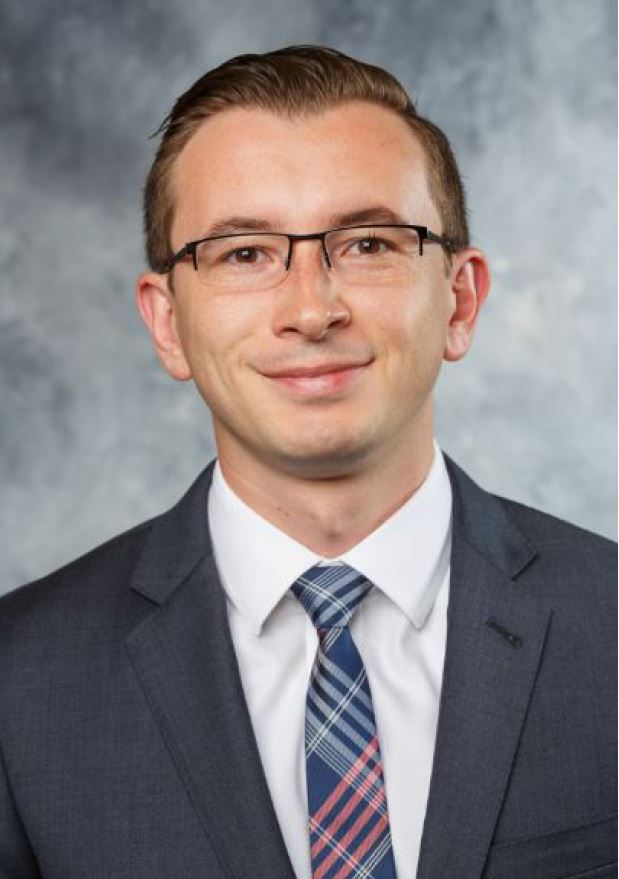 Abdel Marques
Medical School:
	New York Medical College 

Undergraduate School:
	University of Florida 

Fun Fact:
	I've been dancing salsa since I was 12!
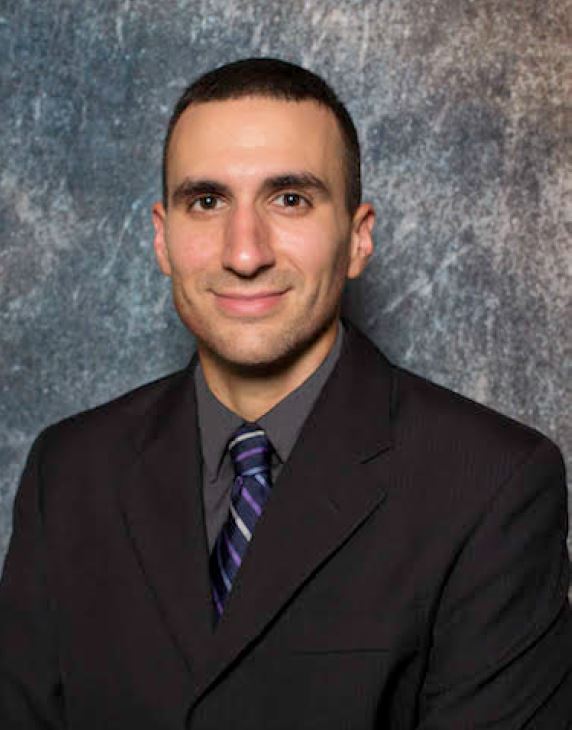 Sammy McGowan
Medical School:
	Rush Medical College

Undergraduate School:
Brown University

Fun Fact:
	I can juggle.
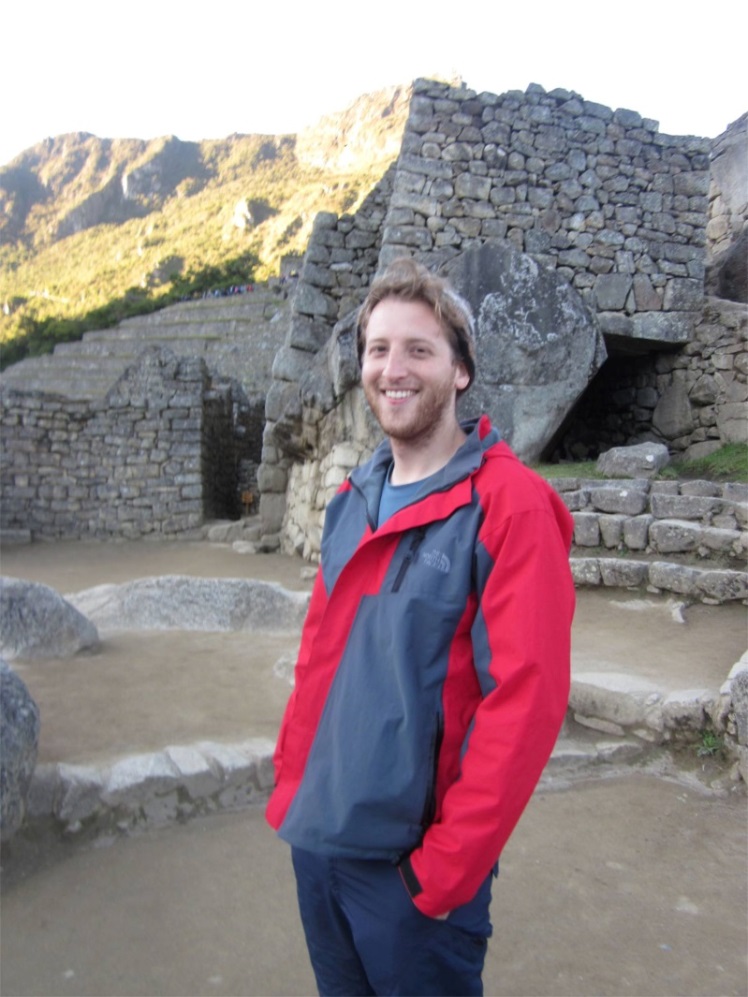 Andrew Moore
Medical School:
	University of Tennessee

Undergraduate School:
	University of TN at Martin

Fun Fact:
	I was a piano performance major and worked as a pianist prior to medical school.
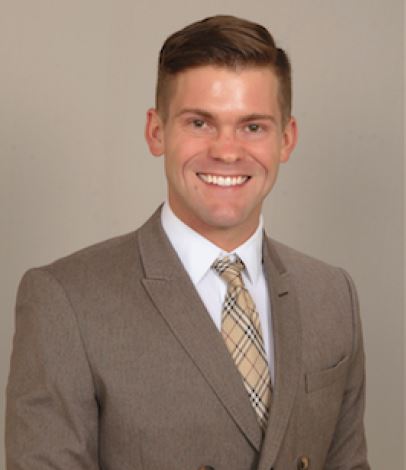 Matthew Nazarian
Medical School:
	Thomas Jefferson University

Undergraduate School:
	Tufts University

Fun Fact:
	I do stand-up comedy.
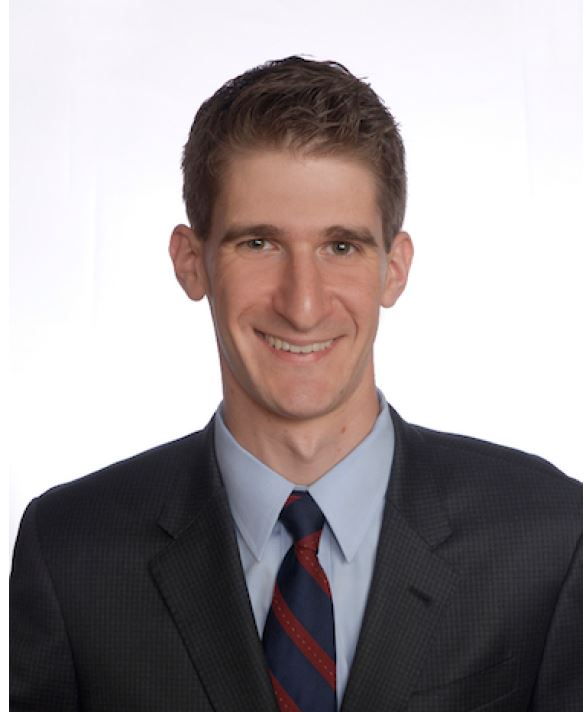 Nasha Nensey
Medical School:
	Medical College of Wisconsin 

Undergraduate School:
	University of California - San Diego 

Fun Fact:
	Having never owned boots in California, I spent my first 2 snowfalls in Wisconsin in flip-flops. Needless to say, I have learned my lesson.
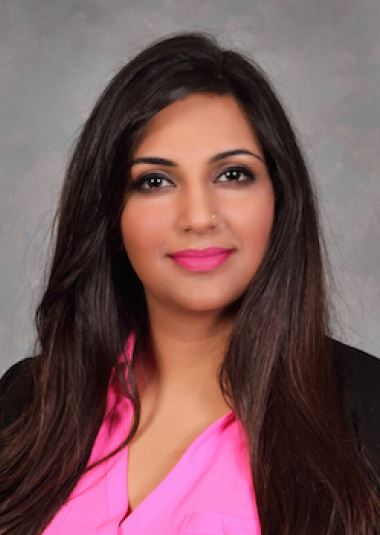 Courtney O’Brien
Medical School:
	Nova Southeastern University

Undergraduate School:
	Pennsylvania State University

Fun Fact:
	I have traveled to South America on four separate occasions.
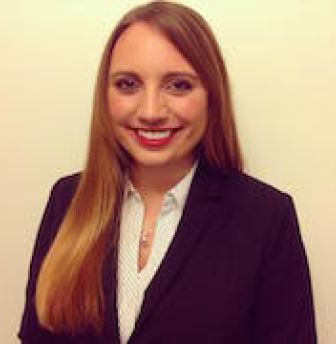 Allie Osen
Medical School:
	Indiana University

Undergraduate School:
	Bellarmine University 

Fun Fact:
	I enjoy a good trivia night!
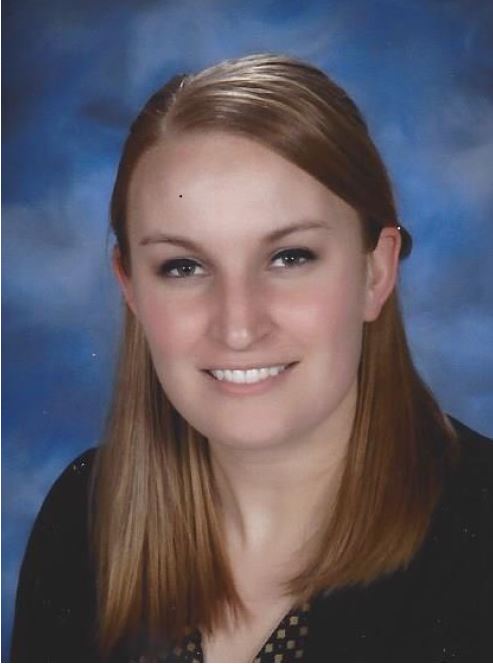 Keval Parikh
Medical School:
	Oakland University

Undergraduate School:
	University of Michigan

Fun Fact:
I'll be traveling to Croatia with my friends after graduation. I also love basketball and Taco Bell. 
*He’s also Raj’s cousin! They both love Taco Bell…
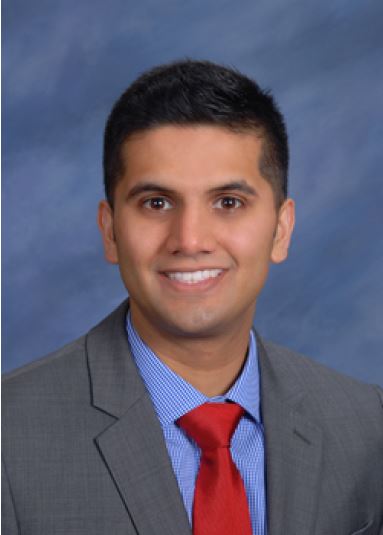 Erica Park
Medical School:
	Indiana University

Undergraduate School:
	Indiana University

Fun Fact:
I love to bake, and I post most of the recipes (along with some fun, random adventures) on my blog, Nommable.
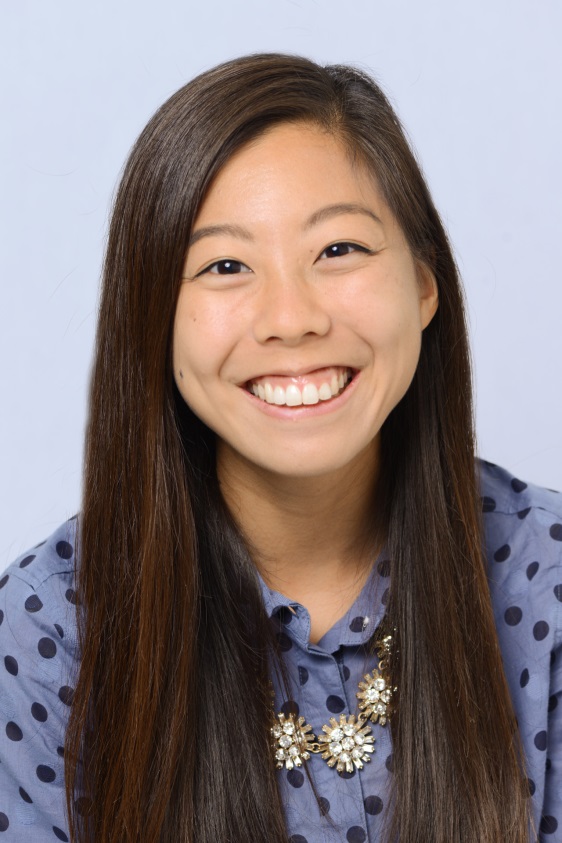 Mary Potkonjak
Medical School:
	Medical College of Wisconsin

Undergraduate School:
	University of Chicago 

Fun Fact:
	I was a collegiate pole vaulter.
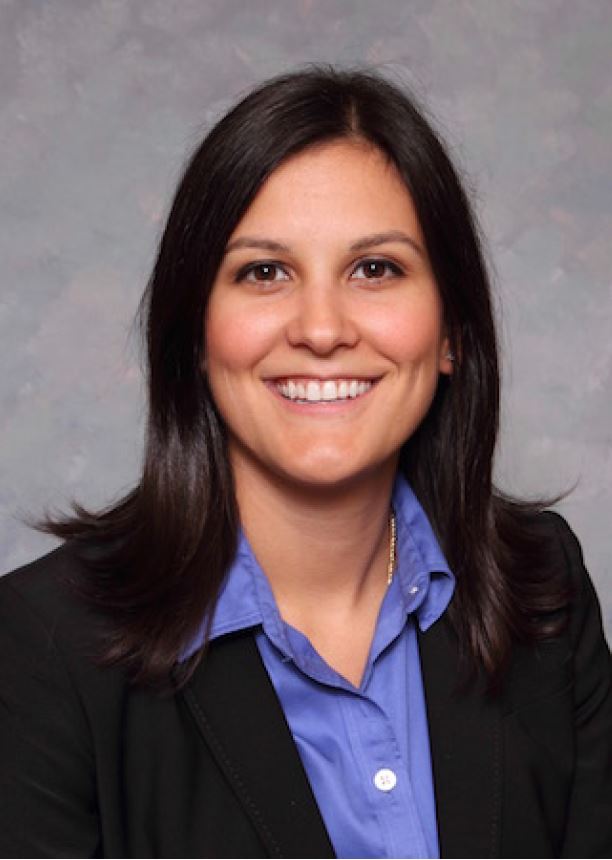 Carlo Prades
Medical School:
	Chicago Medical School

Undergraduate School:
	University of Illinois – Urbana

Fun Fact: 
	I love playing guitar and have written some original music as well.
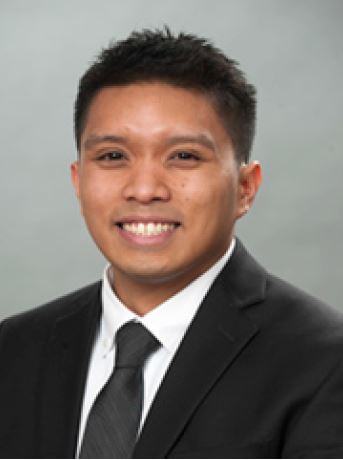 Sunny Qiu
Medical School:
	Duke University

Undergraduate School:
	Duke University

Fun Fact:
I was on the winning team of Duke’s graduate IM basketball league as an MS1.
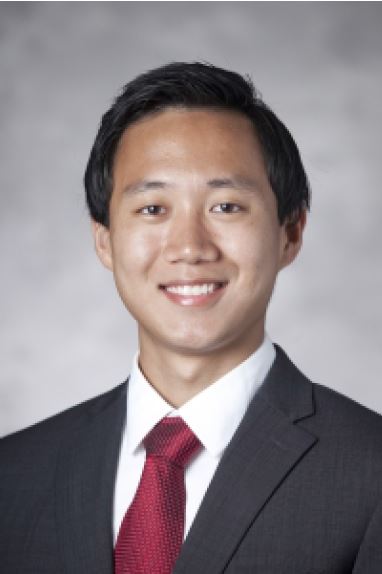 Megan Randall
Medical School:
	Rush Medical College

Undergraduate School:
	Wheaton College

Fun Fact: 
   In college I worked in a lab doing freshwater research, where I fed tiny shrimp to jelly fish under a microscope.
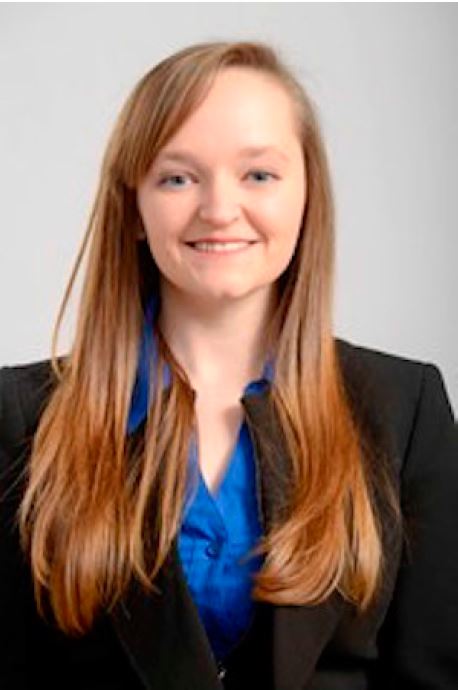 Aysel Renard
Medical School:
	University of Illinois

Undergraduate School:
	Loyola University 

Fun Fact:
	When I was a little girl growing up in Istanbul I was fascinated by tourists and their strange languages.  In an effort to fool people into thinking I too was a tourist from a faraway land, I would also speak in a strange language, though mine was made up gibberish.  Looking back I realize I probably wasn't fooling anyone, as six year olds don't generally vacation by themselves.
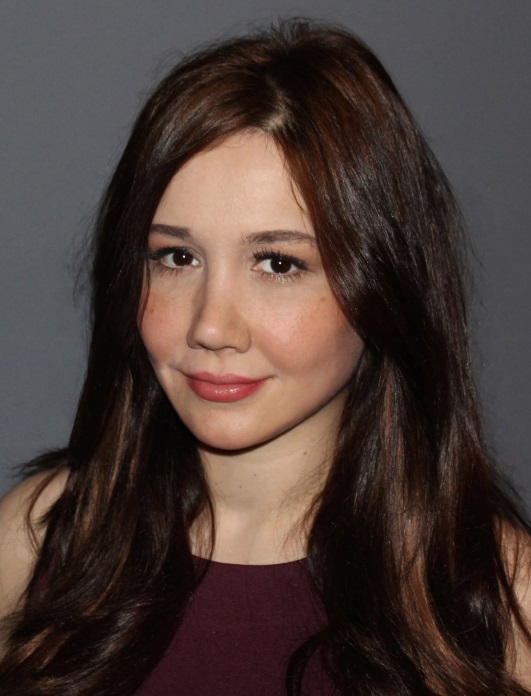 Andrew Rodriguez
Medical School:
	Rush Medical College

Undergraduate School:
	University of California - San Diego

Fun Fact:
	I’ve won trivia night at Hawkeye's.
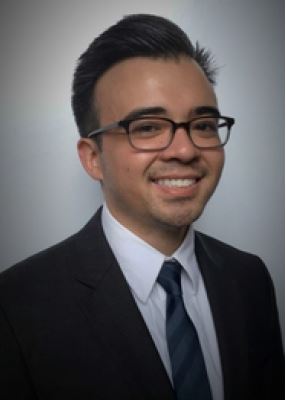 Allie Rzepczynski
Medical School:
Loyola University
	
Undergraduate School:
	University of Notre Dame 

Fun Fact:
	I’ve been on the field of 19 college and professional football stadiums.
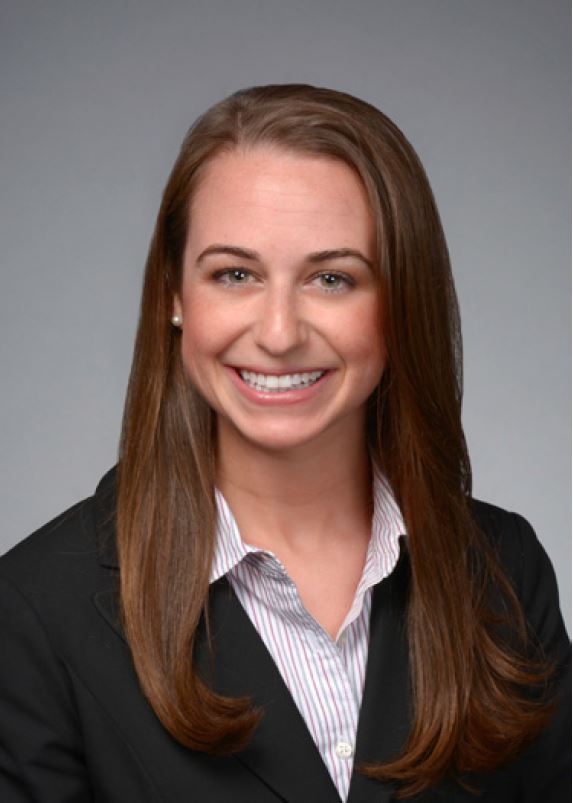 Nabila Sardar
Medical School:
	Loyola University

Undergraduate School:
	University of Southern California 

Fun Fact:
	Growing up, my family had over 10 different animals as pets (sugar glider, chameleon, macaw, python included).
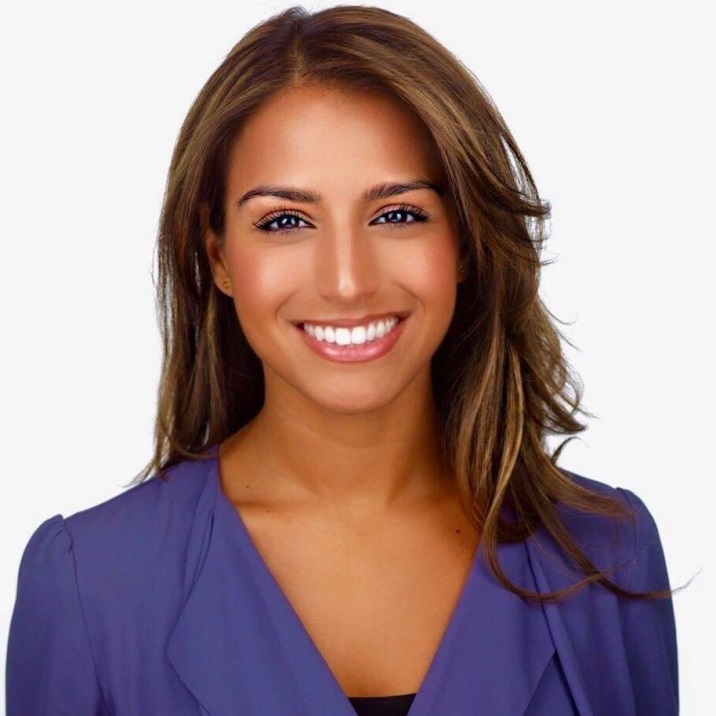 Steve Sawyer, Jr.
Medical School:
	Creighton University

Undergraduate School:
	Creighton University

Fun Fact:
	I enjoy backpacking and recently went on a trip to Havasu Falls in the Grand Canyon.
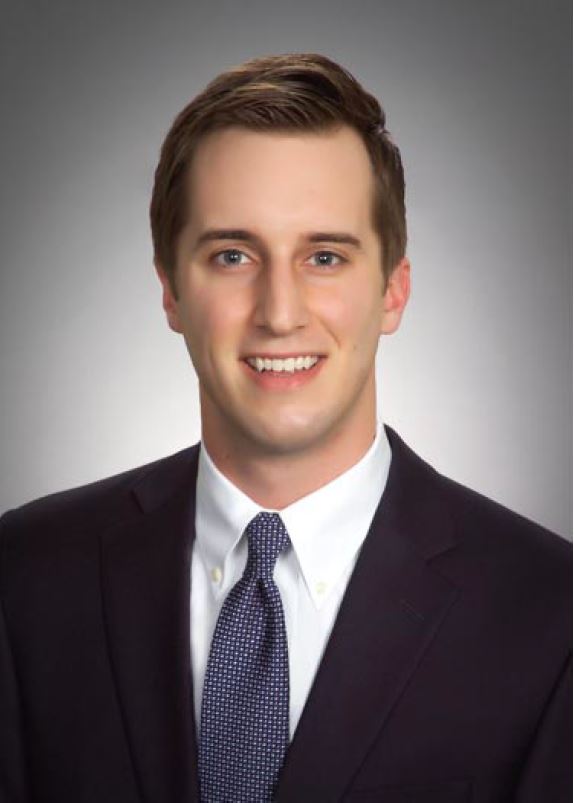 Mica Schachter
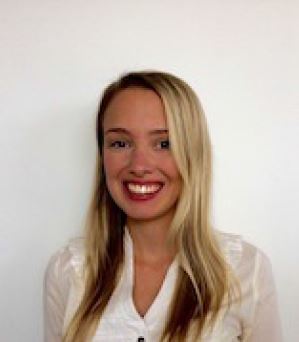 Medical School:
	Instituto Universitario Italiano de Rosario
	
Fun Fact:
	I am addicted to cheese, shoes and classic rock!
Jordan Scharping
Medical School:
	Virginia Tech

Undergraduate School:
	UCLA

Fun Fact:
When I was a kid, I went to a basketball camp led by Michael Jordan, called "Michael Jordan Flight School."
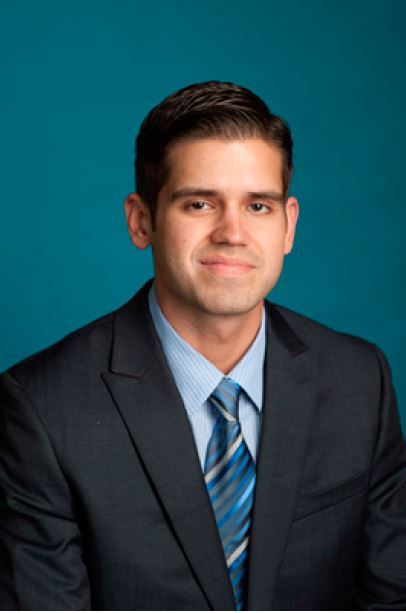 Rupal Shastri
Medical School:
	Michigan State University - Flint

Undergraduate School:
	University of Michigan

Fun Fact:
I clog danced in high school!
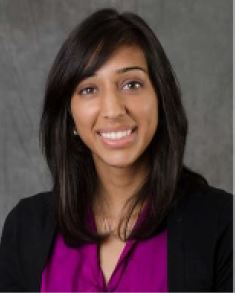 Lauren Singer
Medical School:
	Oakland University

Undergraduate School:
	Vanderbilt University

Fun Fact:
 	I was a competitive figure skater for many years and I've skated in shows with several Olympians.
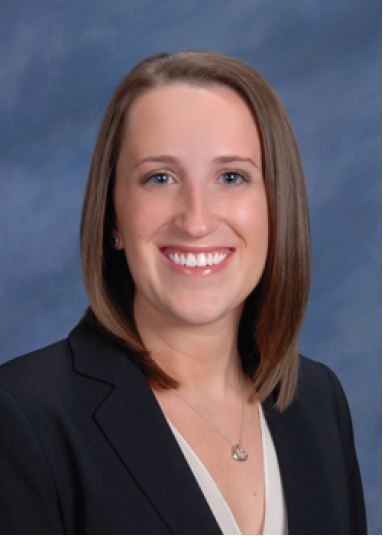 David Smyth
Medical School:
	University of Utah

Undergraduate School:
	University of Utah

Fun Fact:
	I enjoy refinishing and reupholstering midcentury modern furniture in my free time.
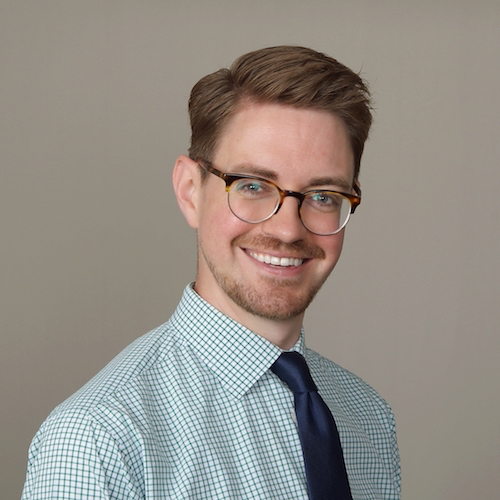 Andrea Sterenstein
Medical School:
	Chicago Medical School

Undergraduate School:
	Case Western Reserve University

Fun Fact:
I completed the Disney Princess 1/2 marathon in Disney World with my mom just before starting medical school.
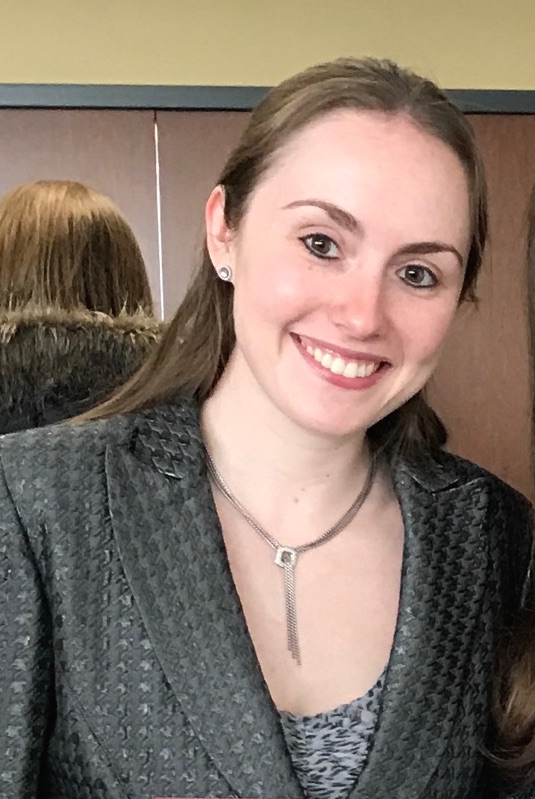 David Walker
Medical School:
	Rush Medical College

Undergraduate School:
	Carleton College

Fun Fact:
	During my gap year before medical school, I studied Great White Sharks in Mossel Bay, South Africa as part of a research internship.
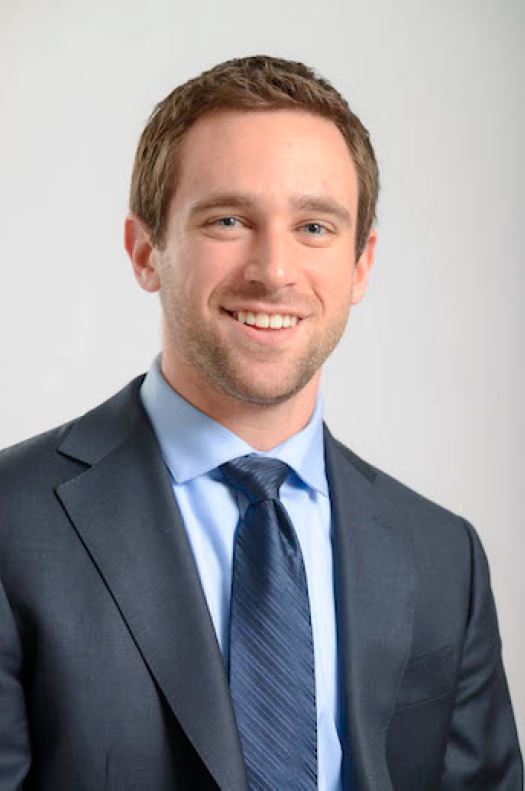 Conor Walsh
Medical School:
	Tufts University

Undergraduate School:
	Bowdoin College

Fun Fact: 
	I recently got married in India!
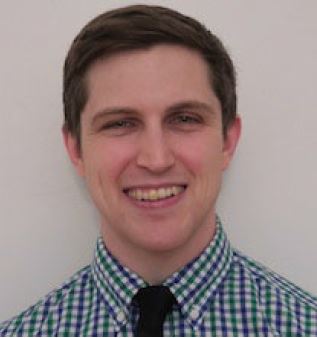 Thank You
Attending Staff